MISURE DI PREVENZIONE IGIENICO SANITARIE
Lavarsi spesso le mani.
Si raccomanda di mettere a disposizione in tutti i locali pubblici,  palestre, supermercati, farmacie e altri luoghi di aggregazione, soluzioni idroalcoliche per il lavaggio  delle mani.

Evitare il contatto ravvicinato con persone che soffrono di infezioni respiratorie acute.

Evitare abbracci e strette di  mano.

Mantenere, nei contatti sociali, una distanza interpersonale di almeno un metro.

Praticare l'igiene respiratoria
 (starnutire e/o tossire in un fazzoletto
 evitando il contatto delle mani con le secrezioni respiratorie).

Evitare l'uso promiscuo di bottiglie e bicchieri, in particolare durante l'attività sportiva

Non toccarsi occhi, naso e bocca con le mani.

Coprirsi bocca e naso se si starnutisce o  tossisce.

Non prendere farmaci antivirali e antibiotici, a meno che siano prescritti  dal medico.

Pulire le superfici con disinfettanti a base di cloro o alcol.
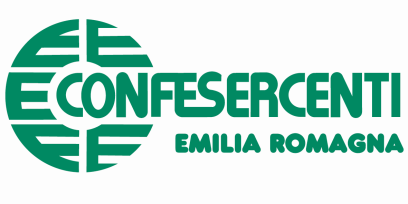 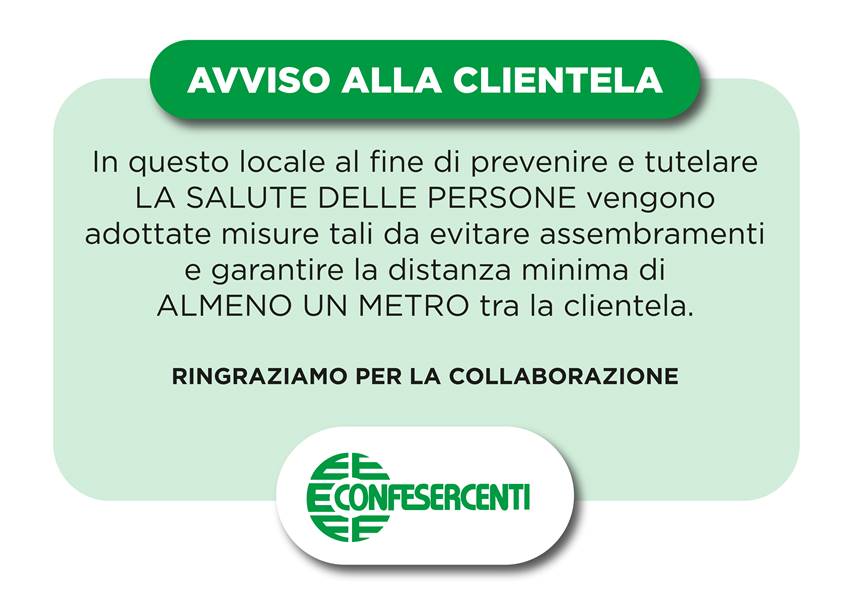